나의 나 된 것은
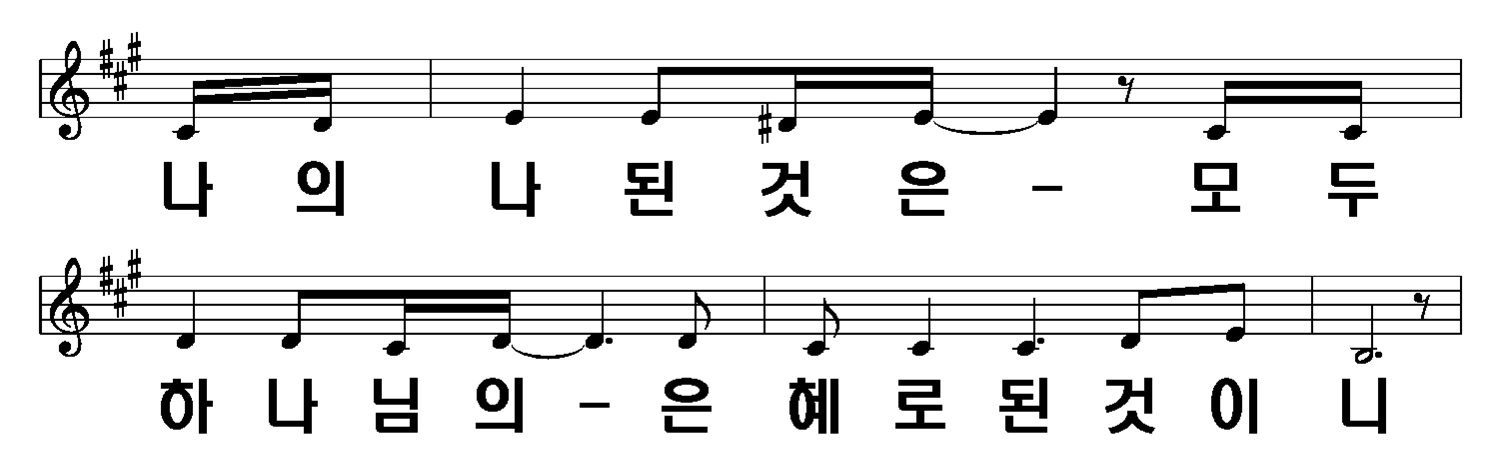 1절
1/13
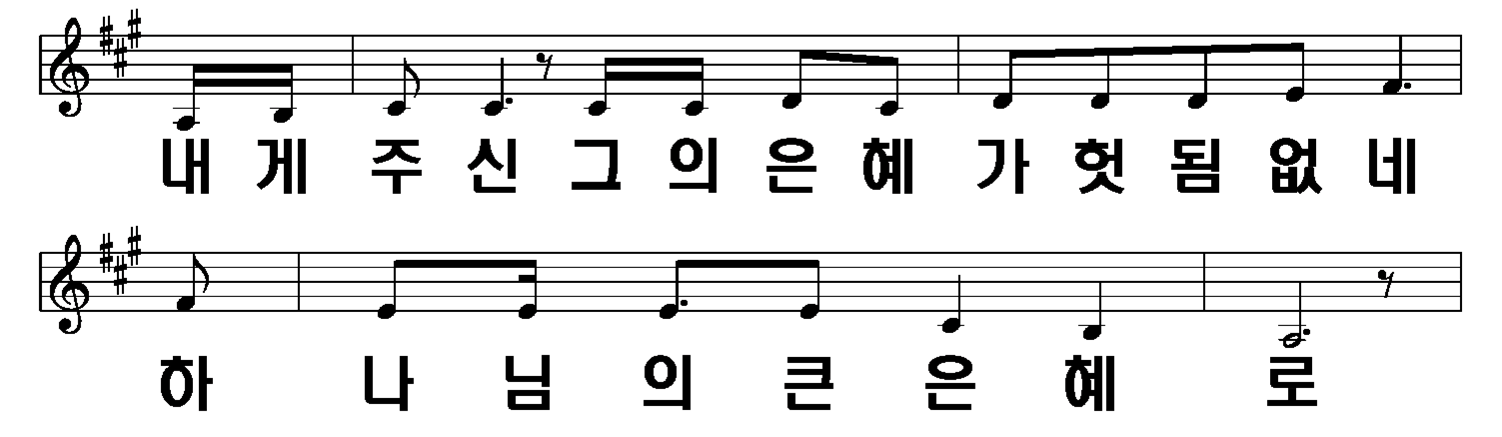 2/13
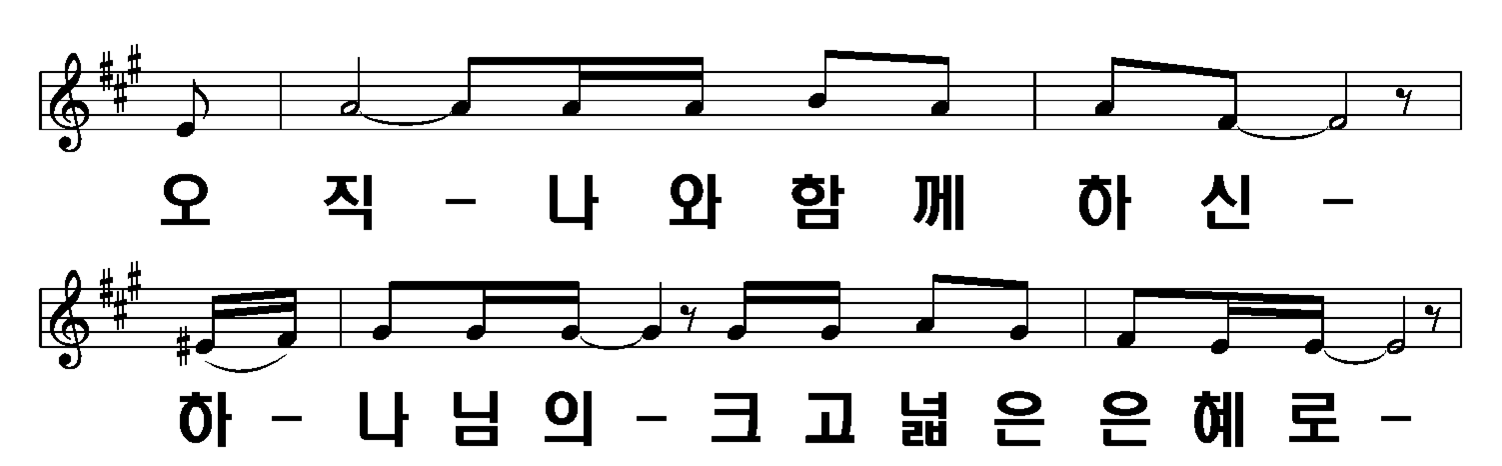 3/13
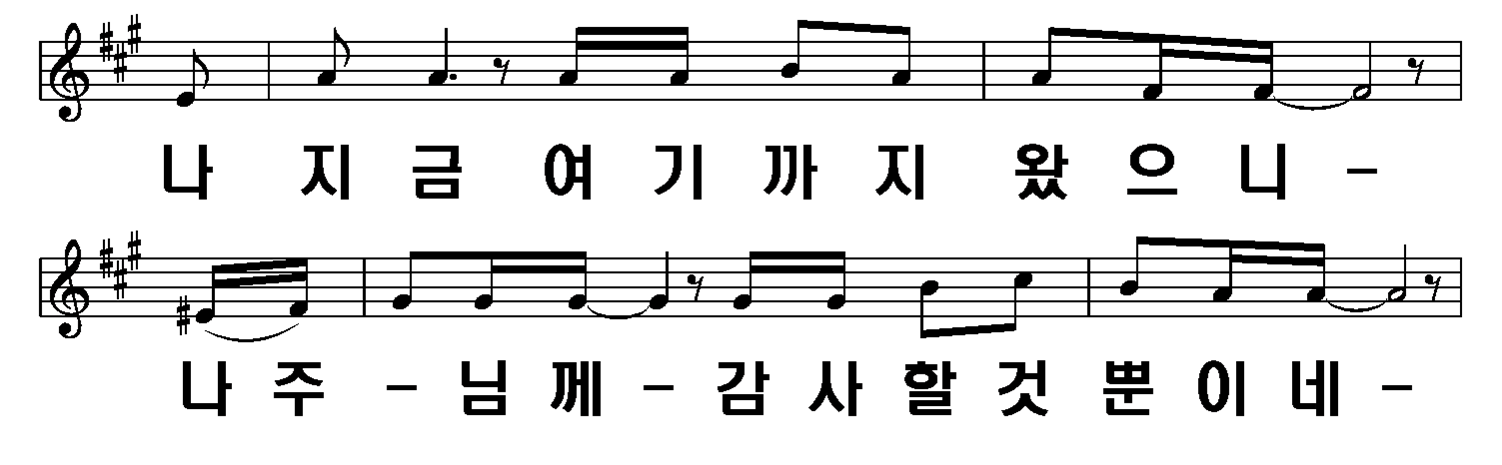 4/13
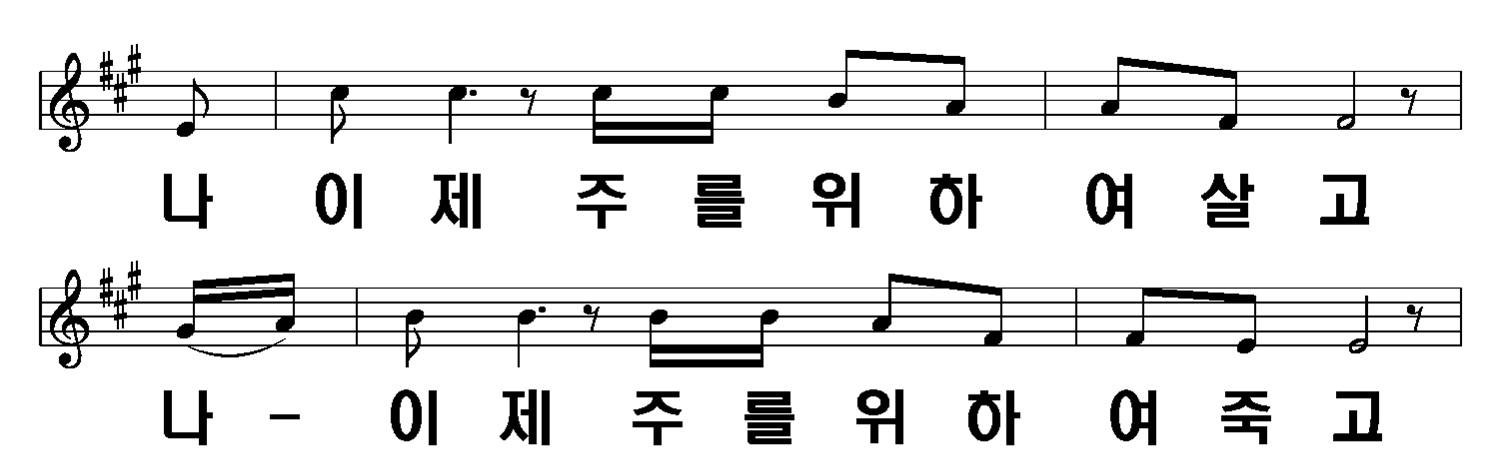 5/13
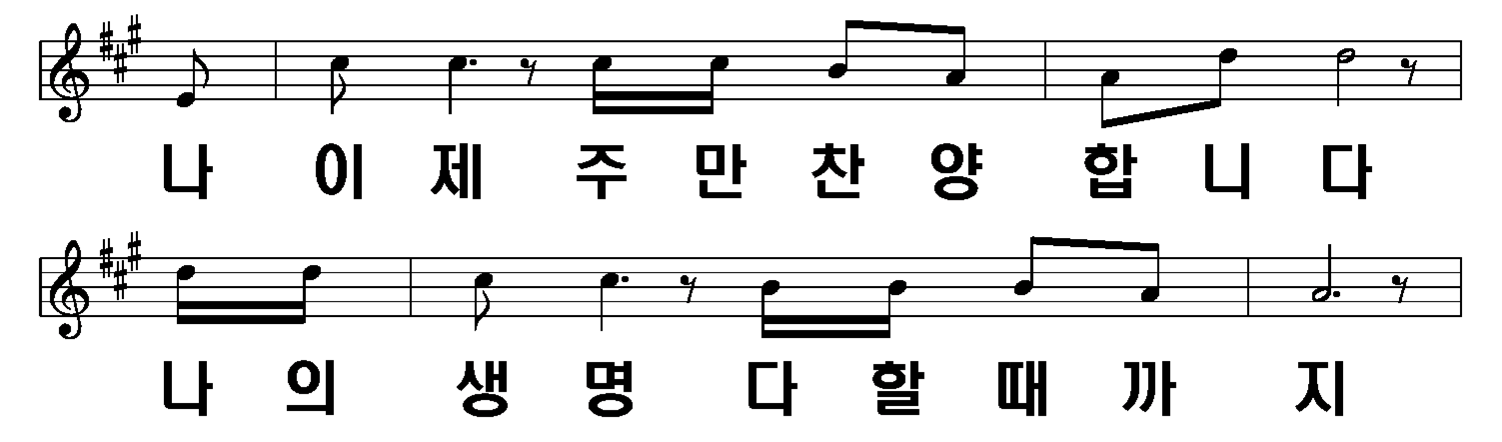 6/13
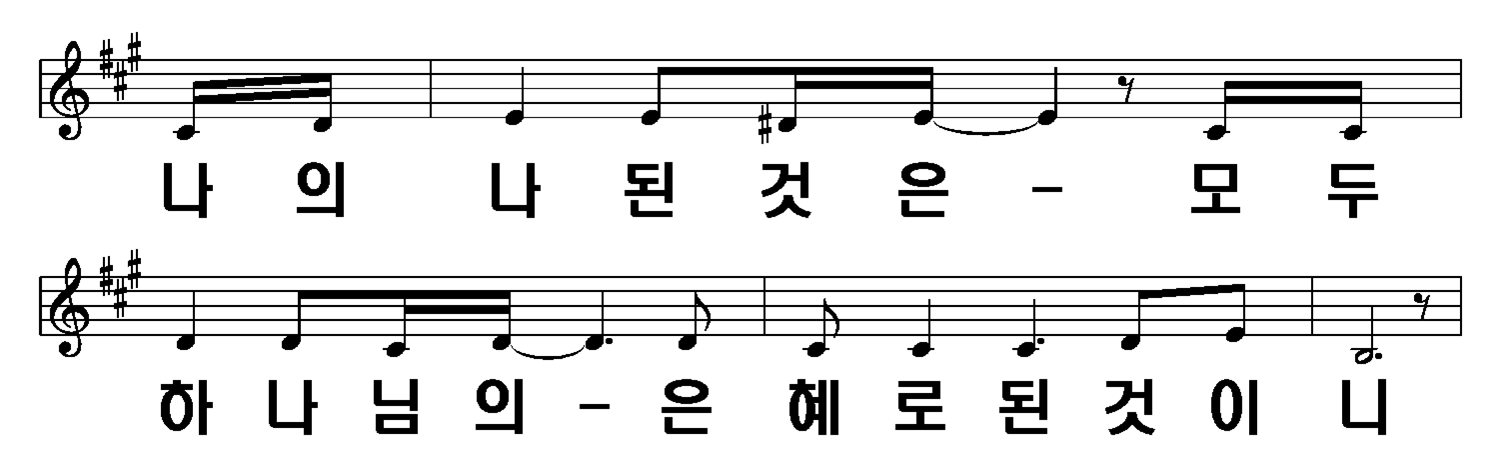 2절
7/13
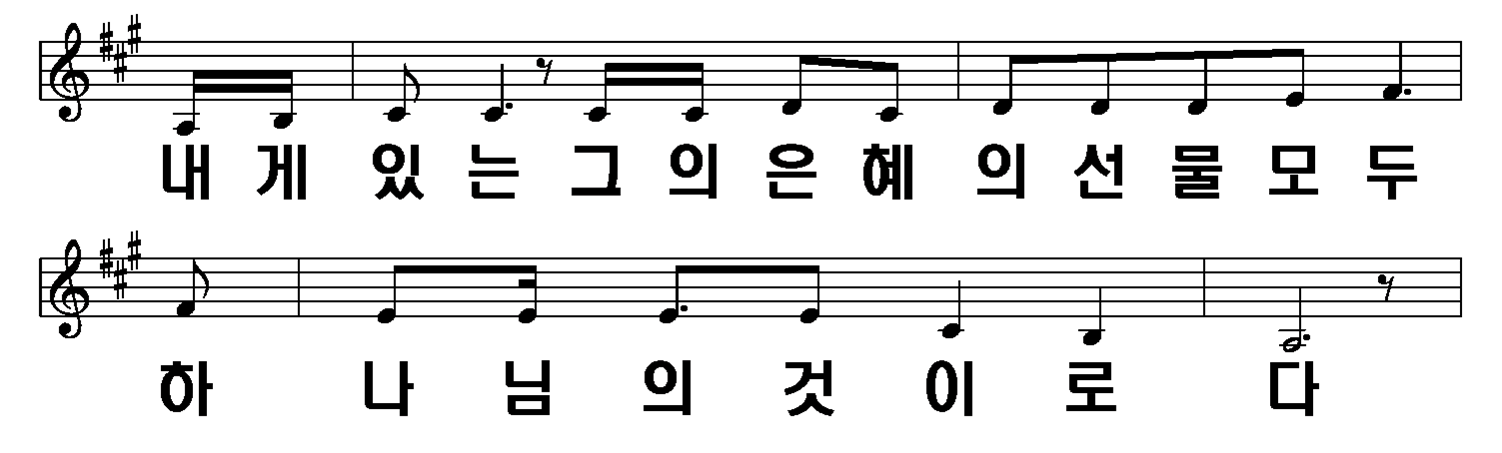 8/13
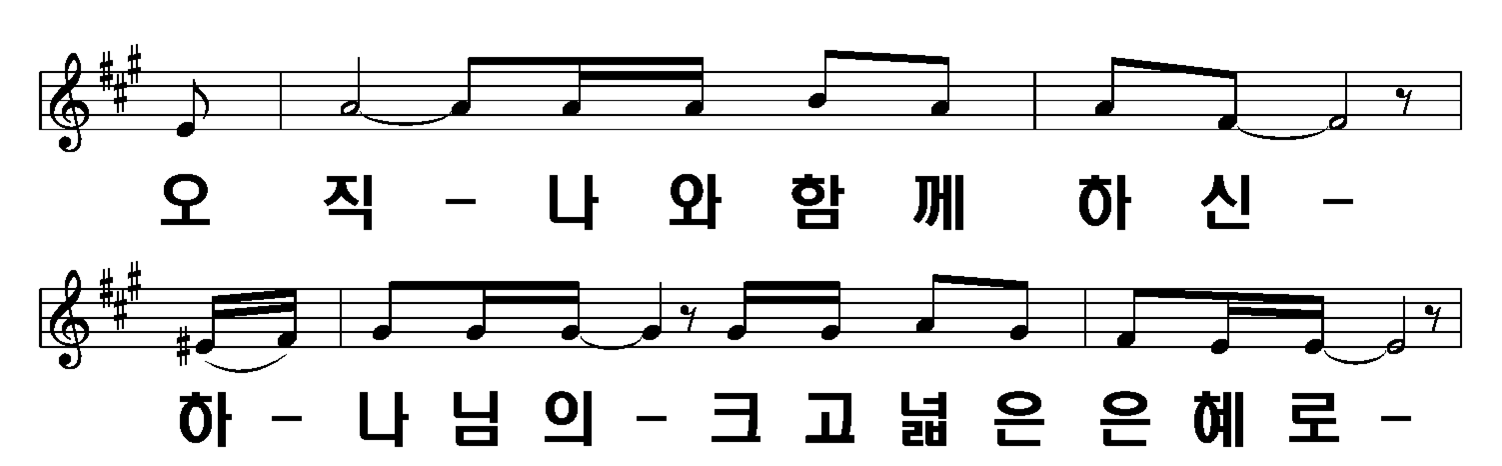 9/13
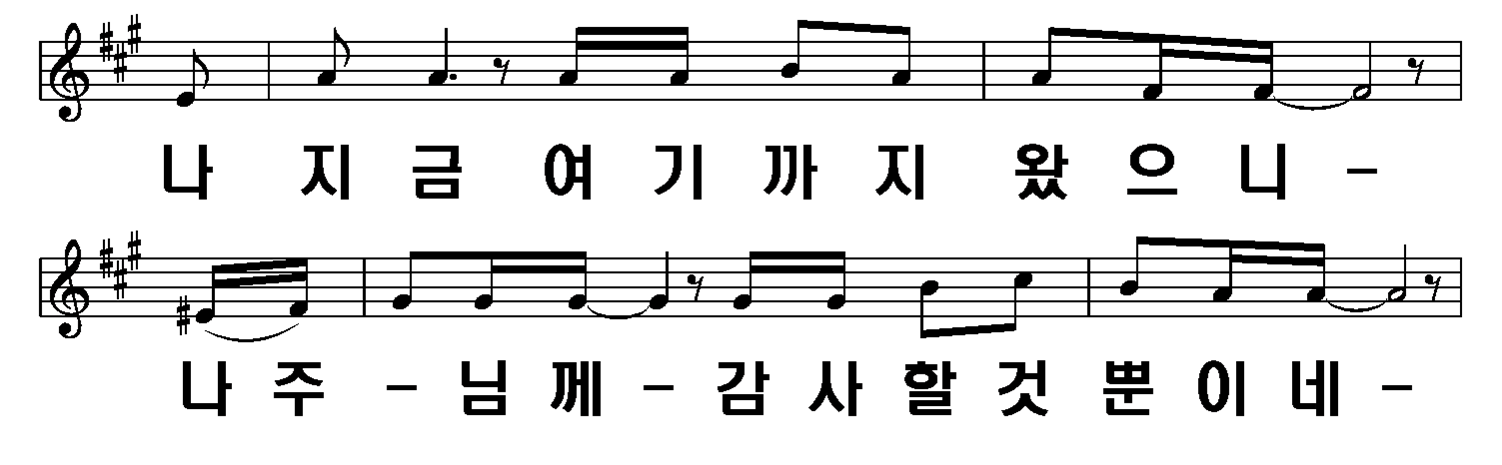 10/13
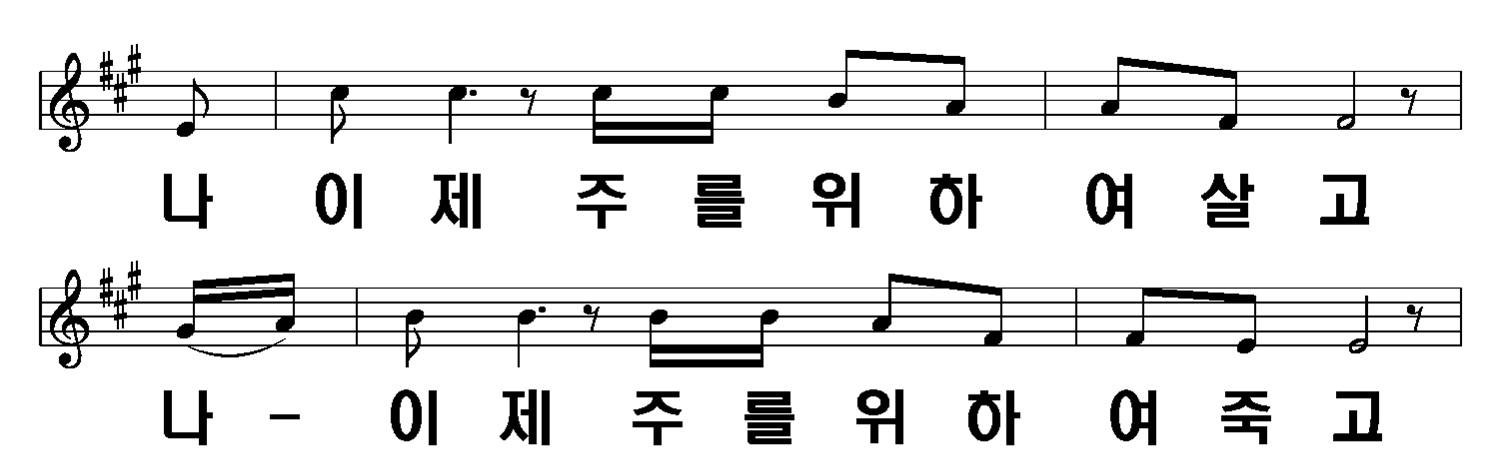 11/13
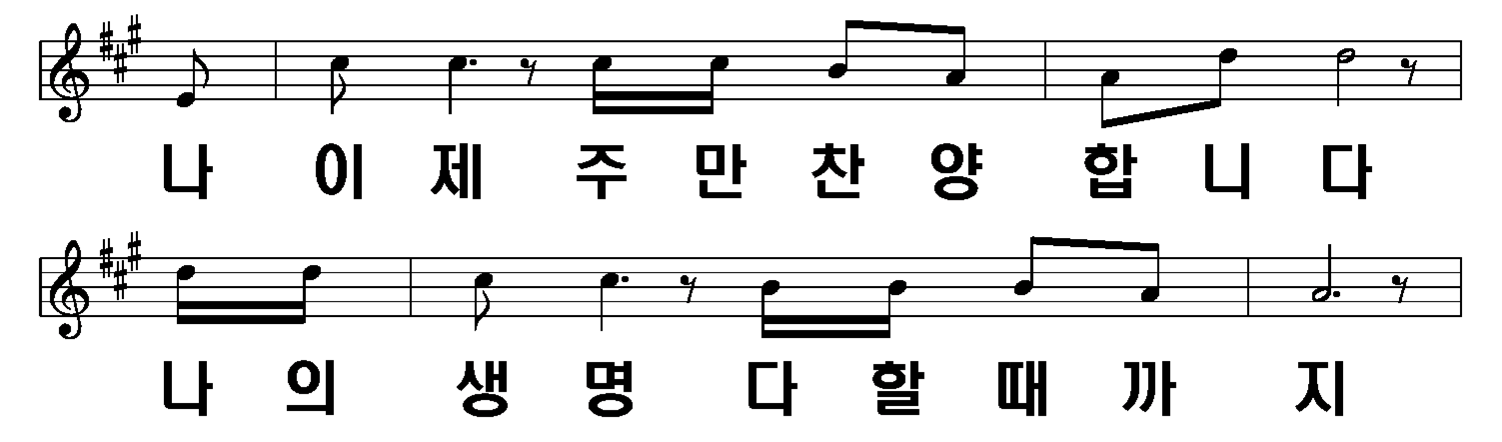 12/13
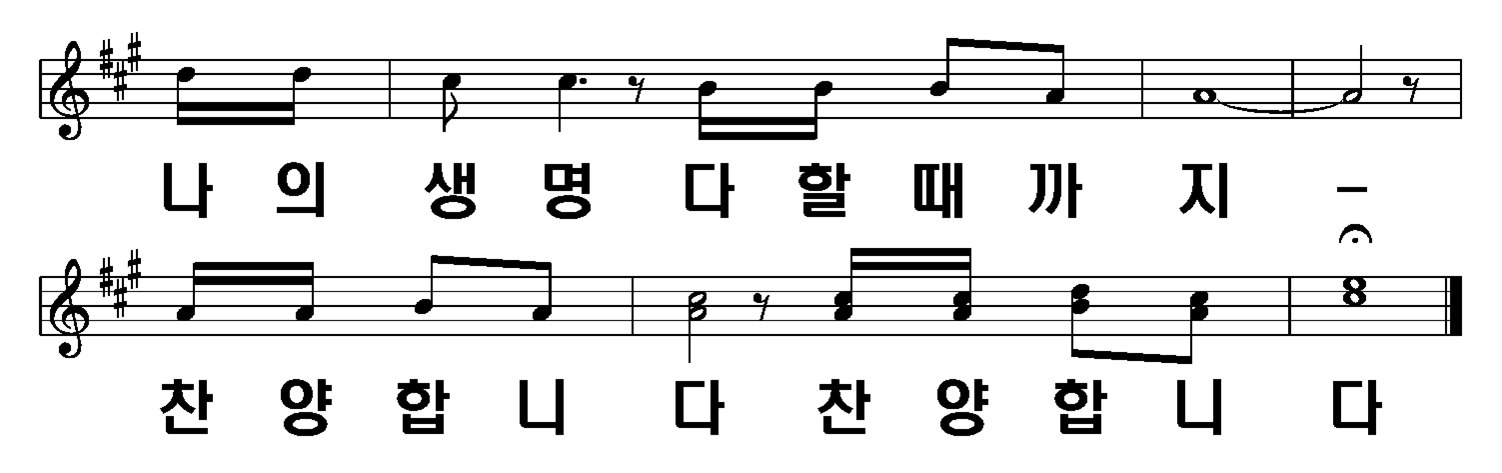 13/13